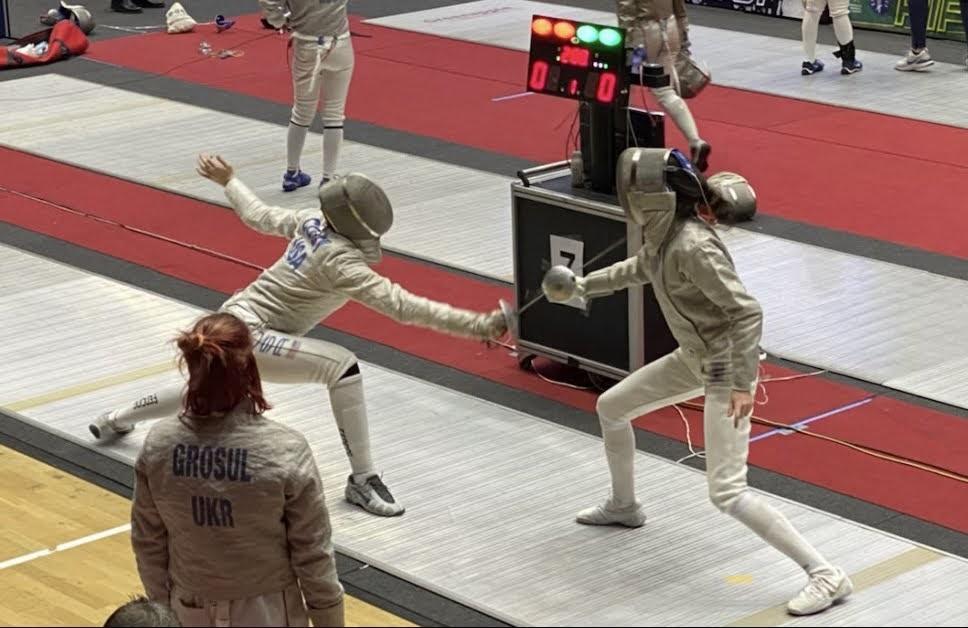 Lexa
Bucharest, Hungary
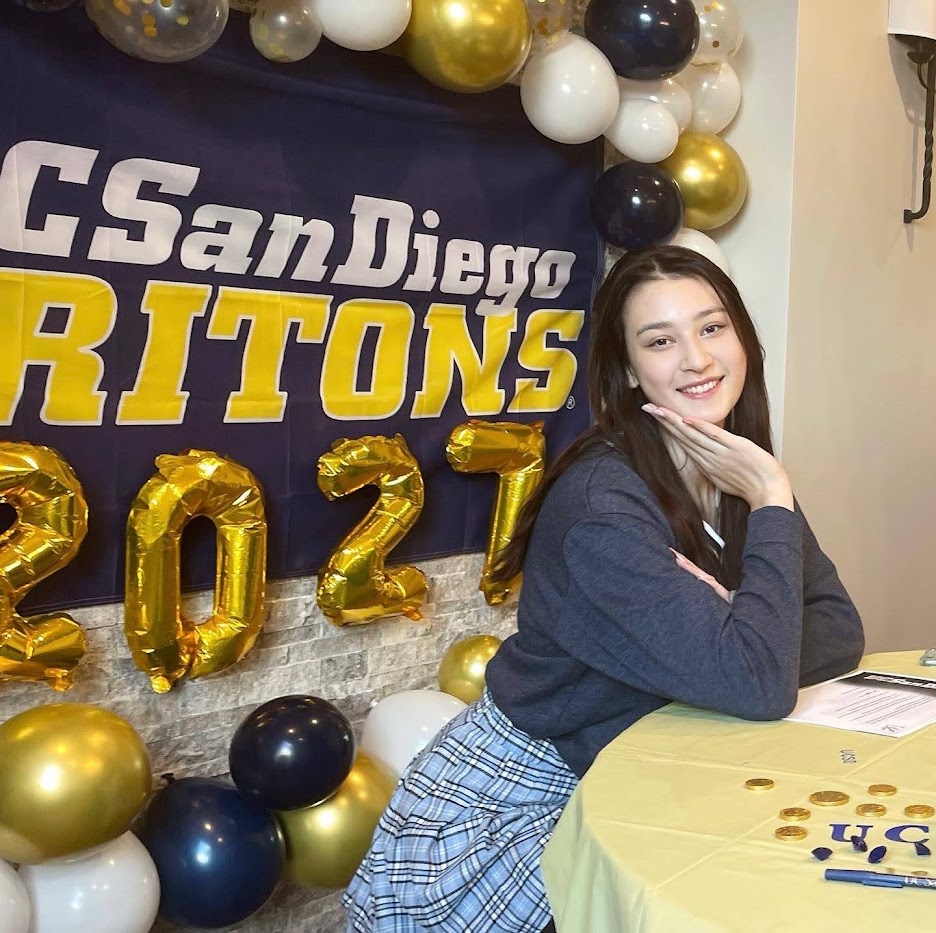 “I’m grateful for my homeschool experience, the school has provided me the support, tools, and resources that I needed to succeed. It also has given me the flexibility to travel the world for my fencing. I am excited to continue my academic and athletic journey at UC San Diego, where I hope to study Computer Science!”
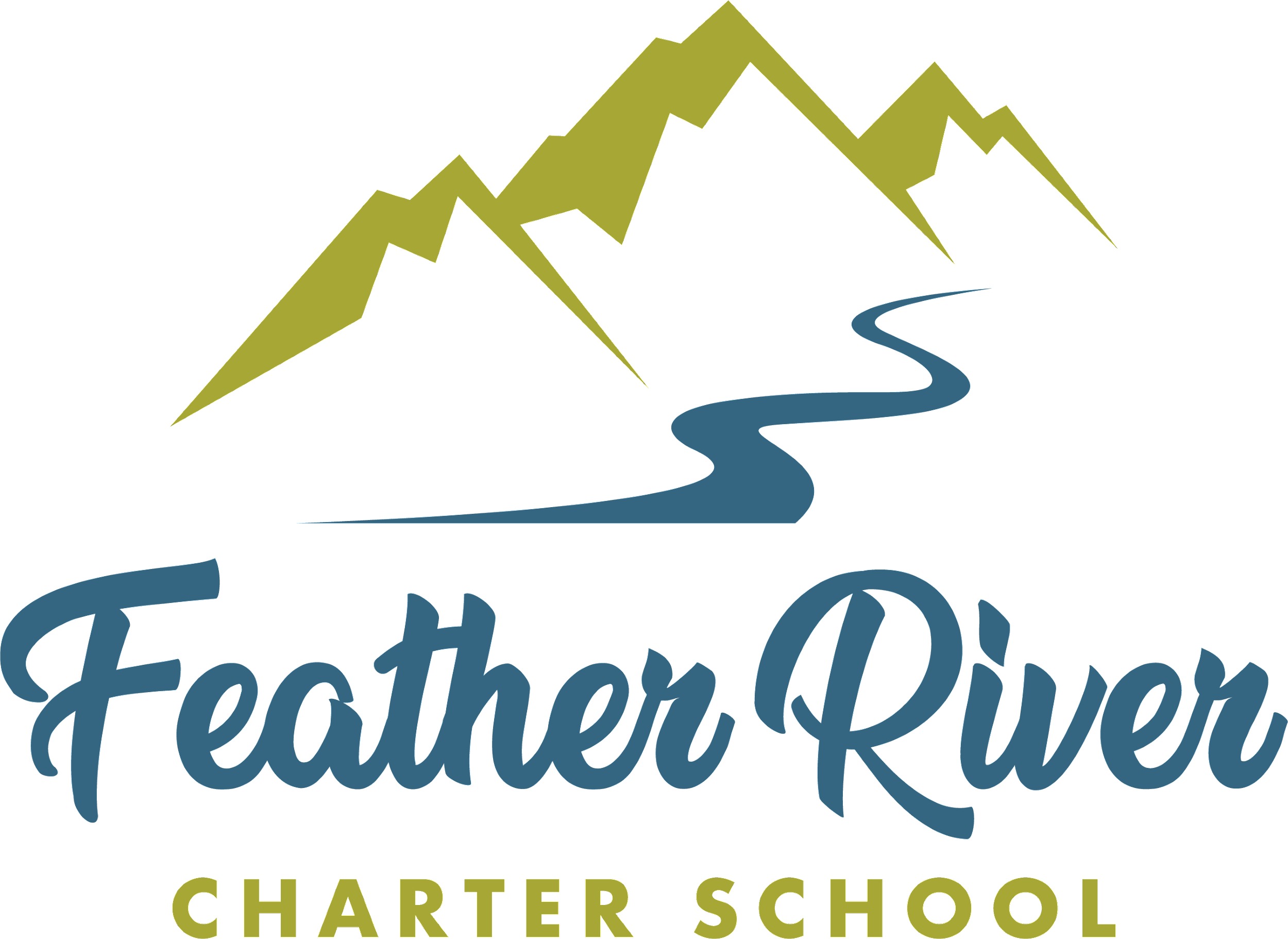